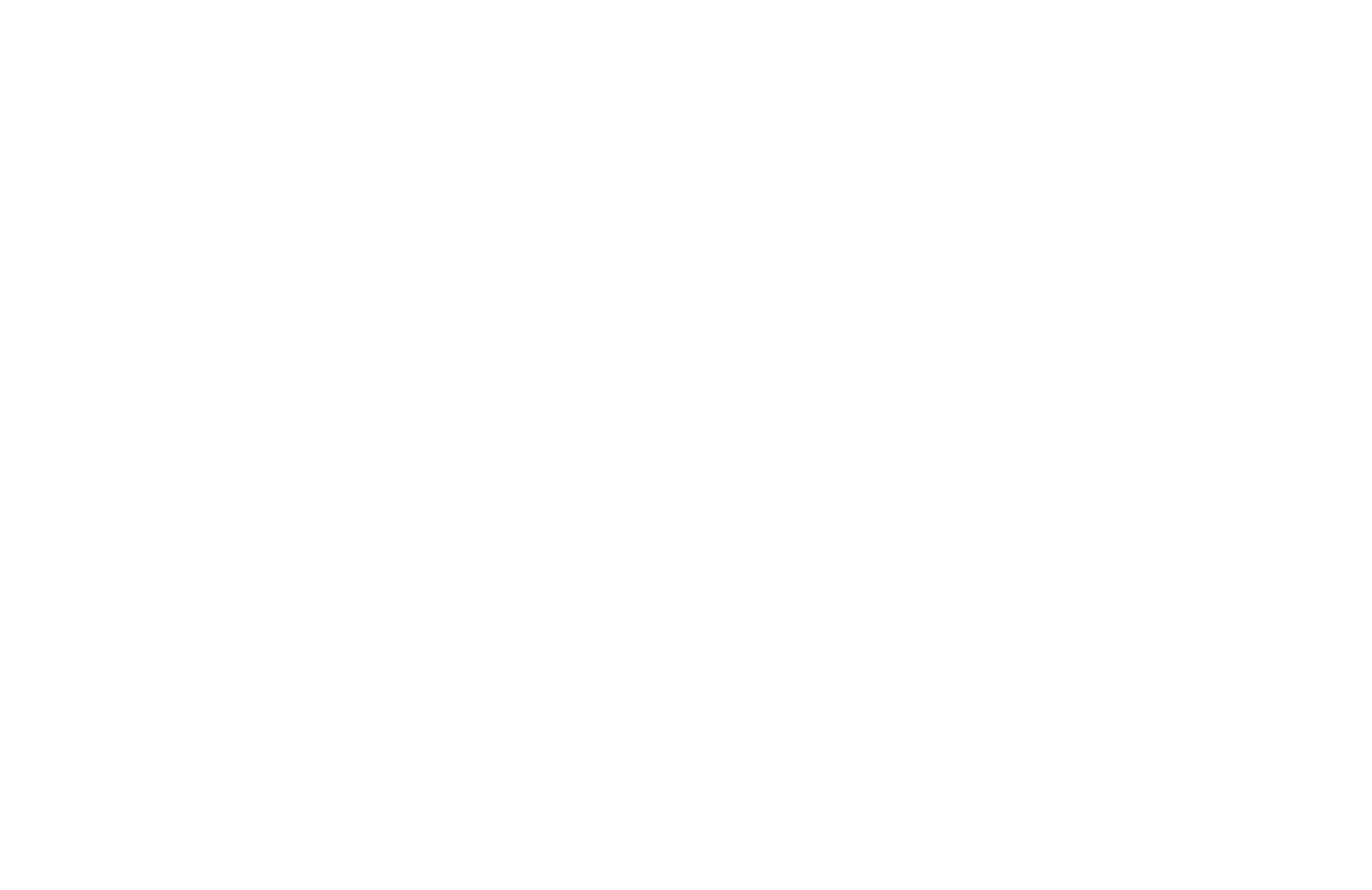 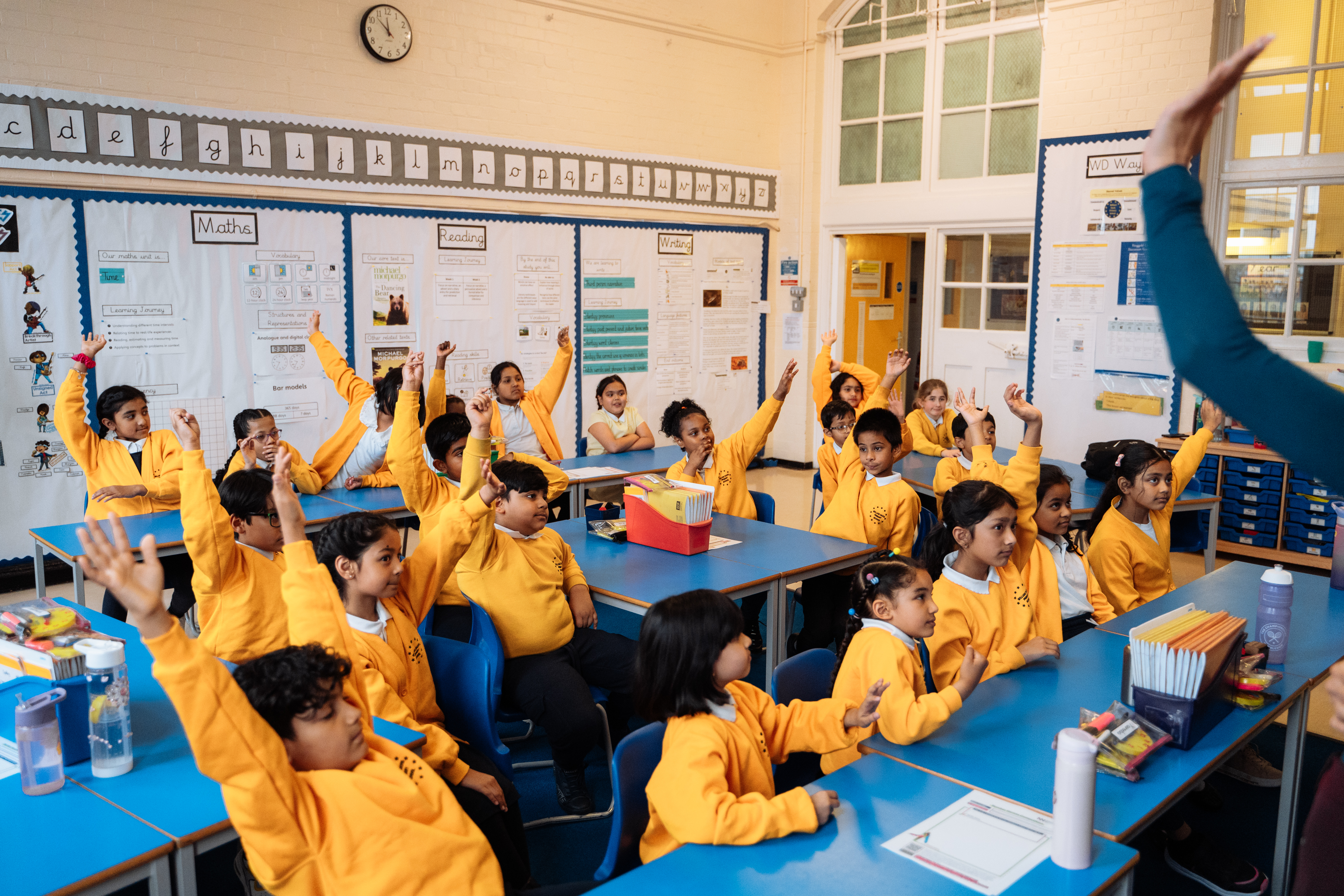 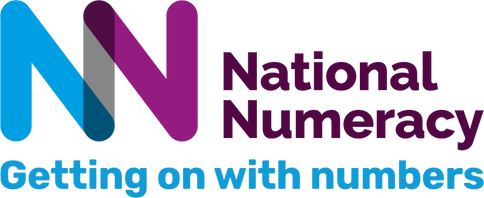 My Maths Story
Company logo – National Numeracy to provide
Name and company name
nationalnumeracy.org.uk
[Speaker Notes: Welcome to My Maths Story
Introduce yourself, what your job title is and where you work.
Ask if anyone knows what your company does. 

Explain what your company is, keep the language simple
Eg for Capital One you could say it is a credit card company that enables people to pay for things and then pay the money back later. 
Capital One helps people make good decisions about money.

Please don’t ask the children questions like ‘Who loves maths?’, ‘Who is good at maths?’  or ‘Who finds maths hard?’.]
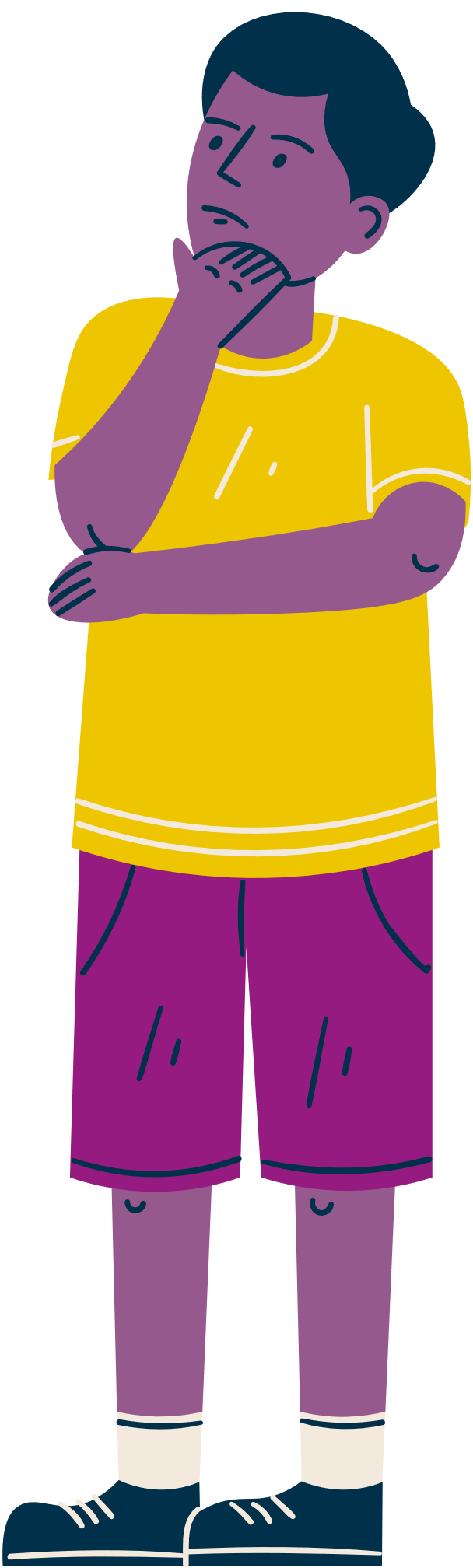 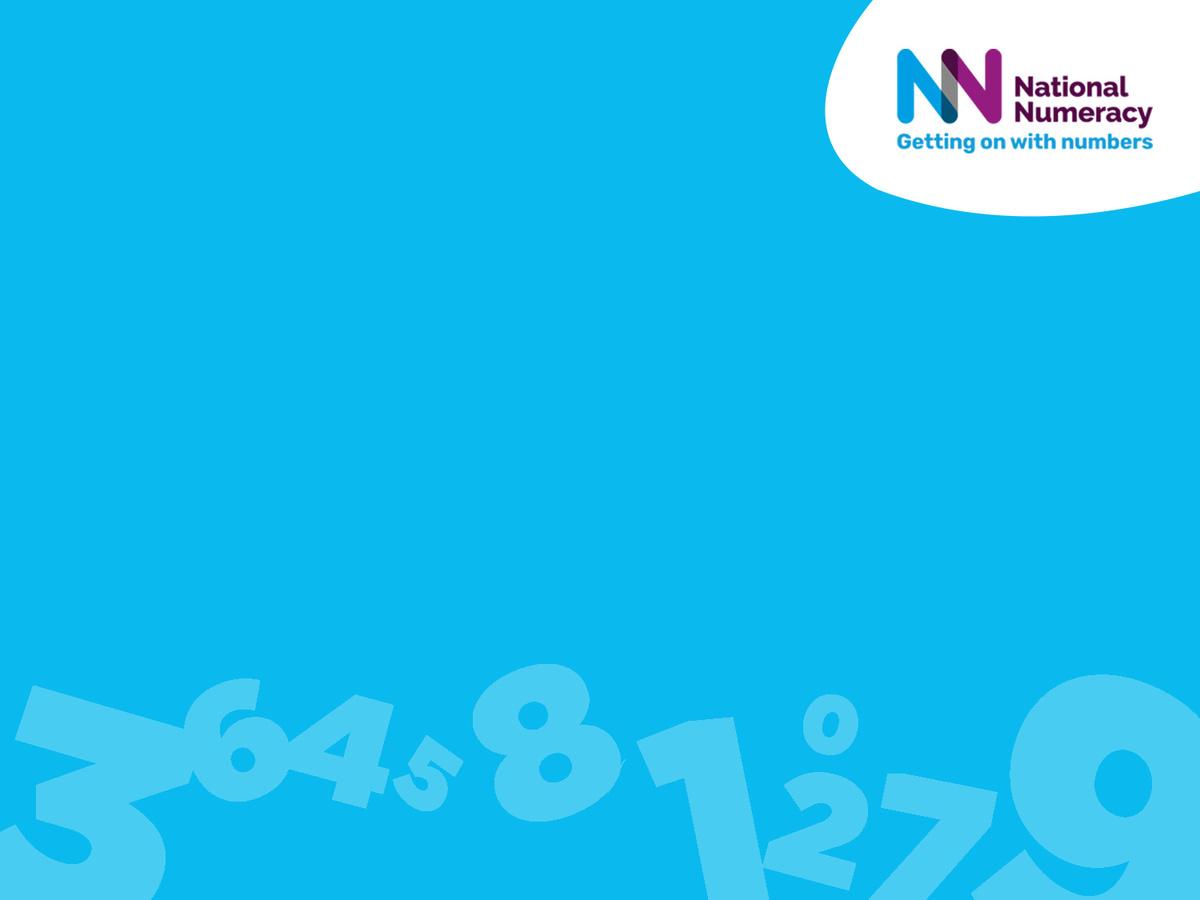 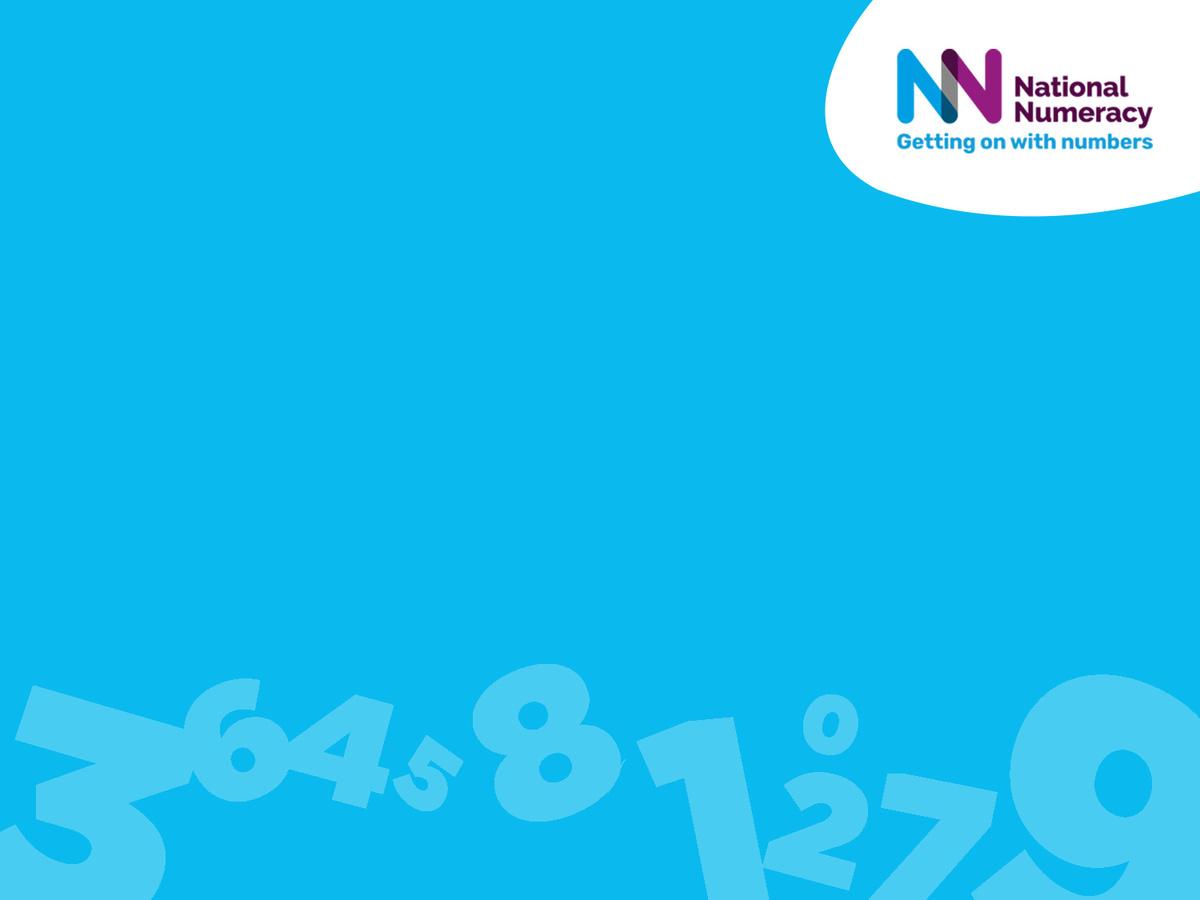 Before I start…
Can anyone tell me how they use maths or numbers outside of school?
?
We’ll come back to this question later.
?
nationalnumeracy.org.uk
[Speaker Notes: Please repeat the children’s answers out loud so everyone can hear what they said before answering them.

The children may say they did their maths home work, or played a maths game – they are good answers for now. Thank them and say you’ll come back to this question later.]
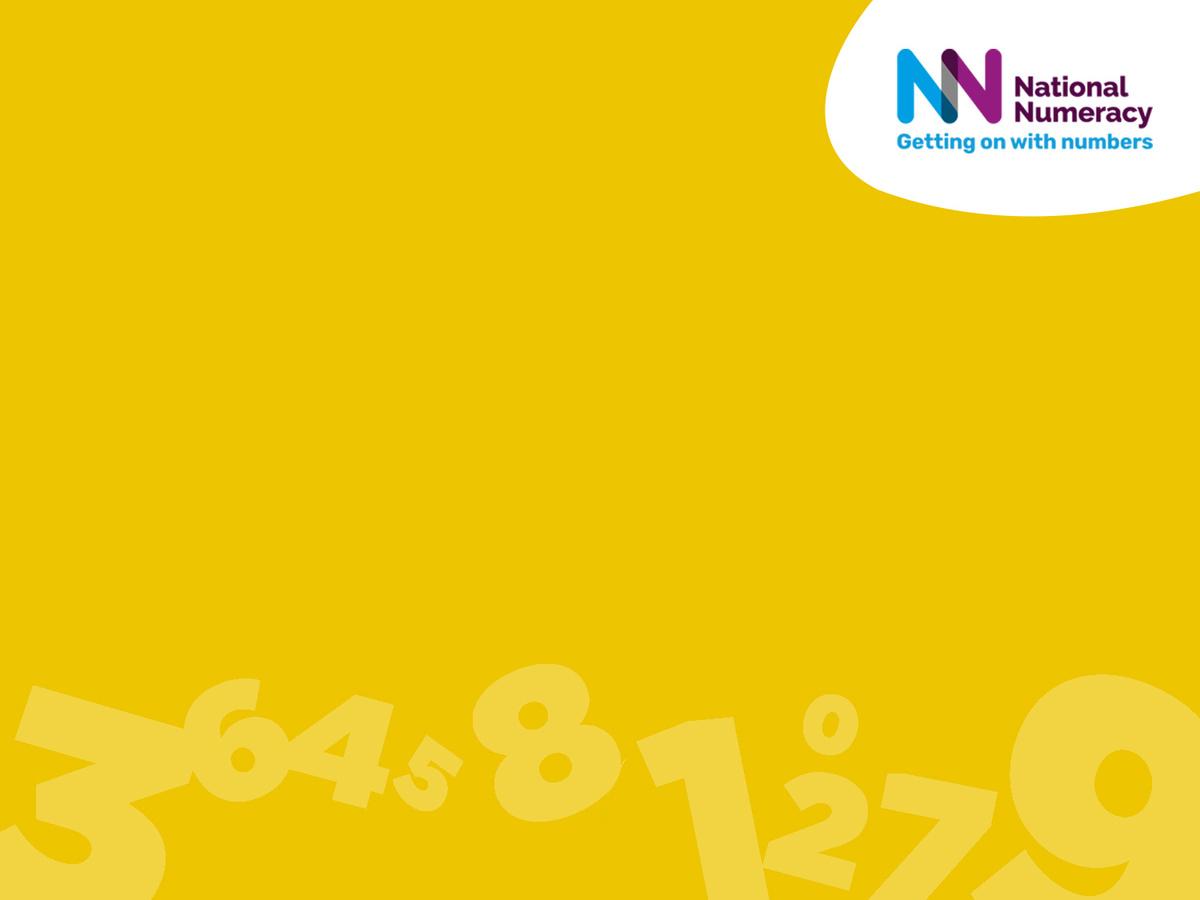 Maths and me
nationalnumeracy.org.uk
[Speaker Notes: Today I’m going to tell you about my maths story - how I felt about maths at school, how I feel about maths now and how I use it every day.]
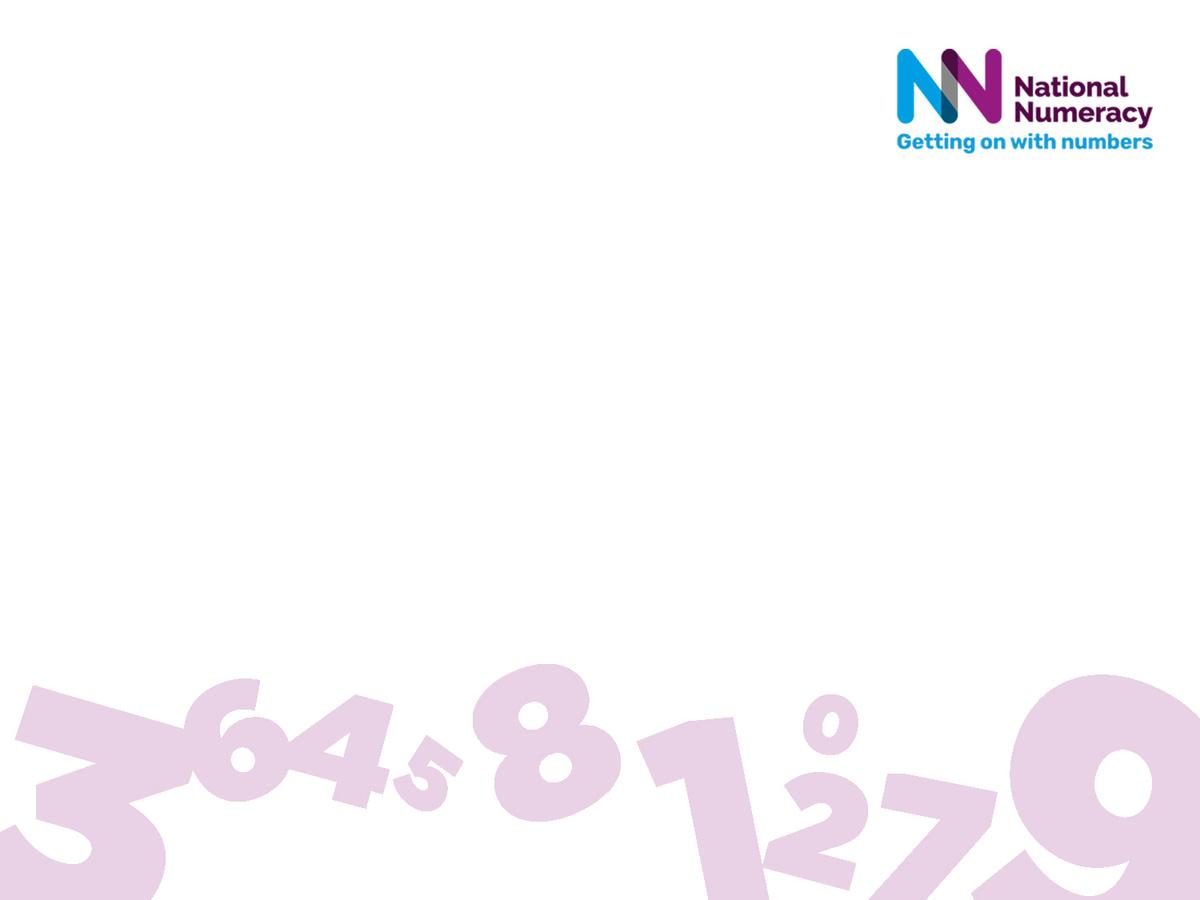 When I was at school, this is how I used to think about maths:
Now I’m an adult, this is how I feel about maths:
nationalnumeracy.org.uk
[Speaker Notes: Explain briefly why you felt this way and if it changed over time - eg. “I enjoyed maths at primary school but I found it tricky sometimes as I got older. Luckily my teacher at secondary school took the time to explain things to me and I passed my exams.” or “Sometimes I didn’t enjoy maths at school because I didn’t see how it related to my life, but that’s changed as I’ve got older.” or “I was lucky that I had a great teacher at school and I really enjoyed maths – and that’s stayed with me.”

“I use maths every day now for my job…”
 
“I still find maths tricky sometimes, but I ask friends to help me if I need to.”
 
Try to talk positively about maths. Children learn from example, so avoid saying things like “I hated maths at school” or “maths was boring”. You can be honest in that you may have found it difficult but try to make it into a positive eg you had to ask for help, had to work hard.]
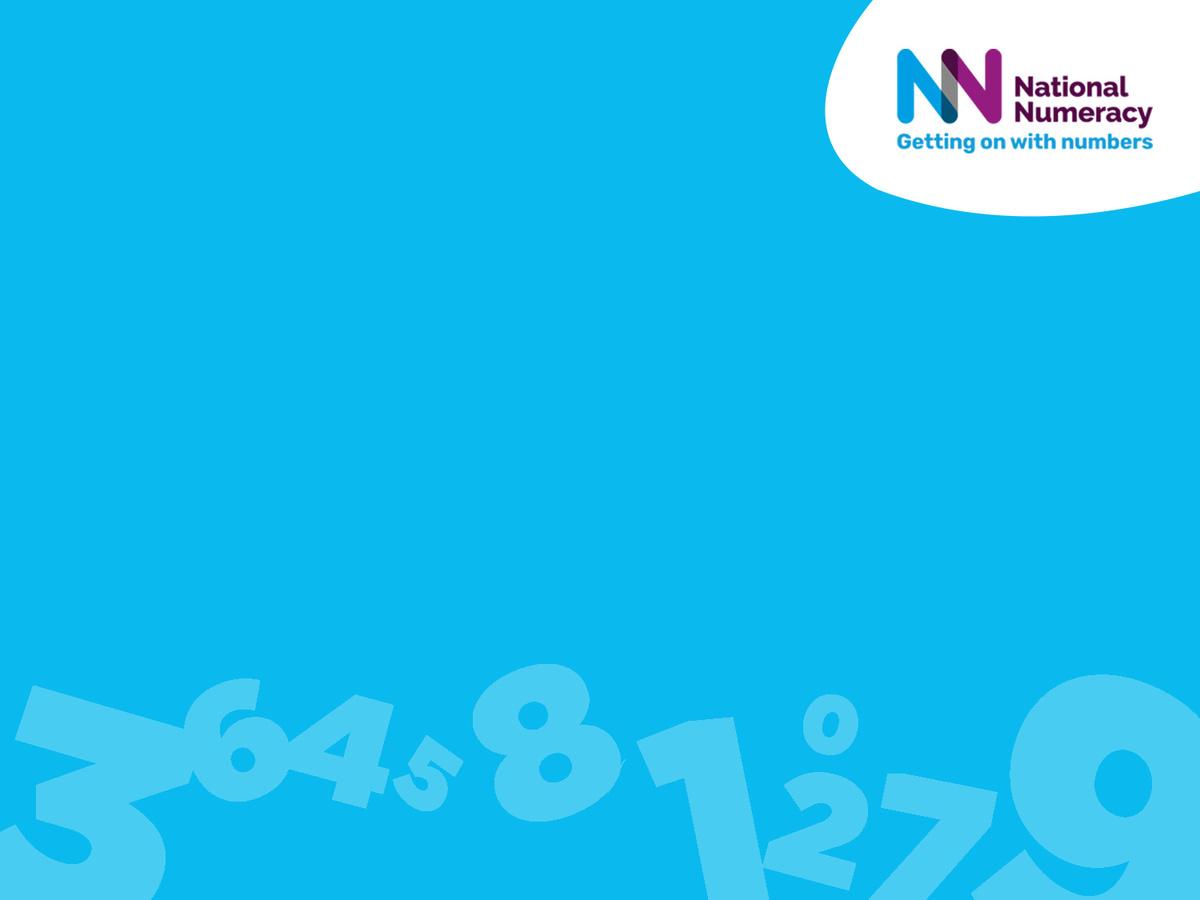 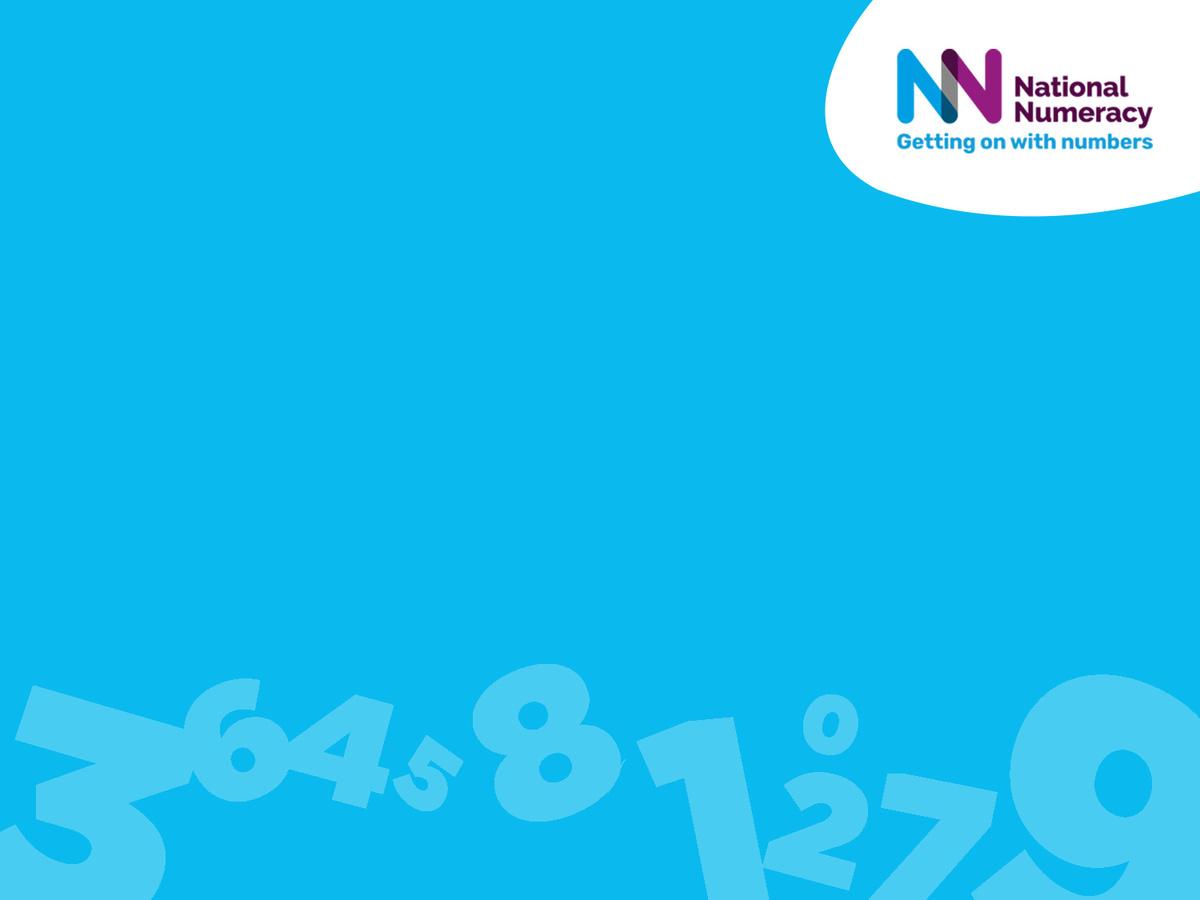 Maths in my job
nationalnumeracy.org.uk
[Speaker Notes: Now I’m going to tell you about how I use maths in my job]
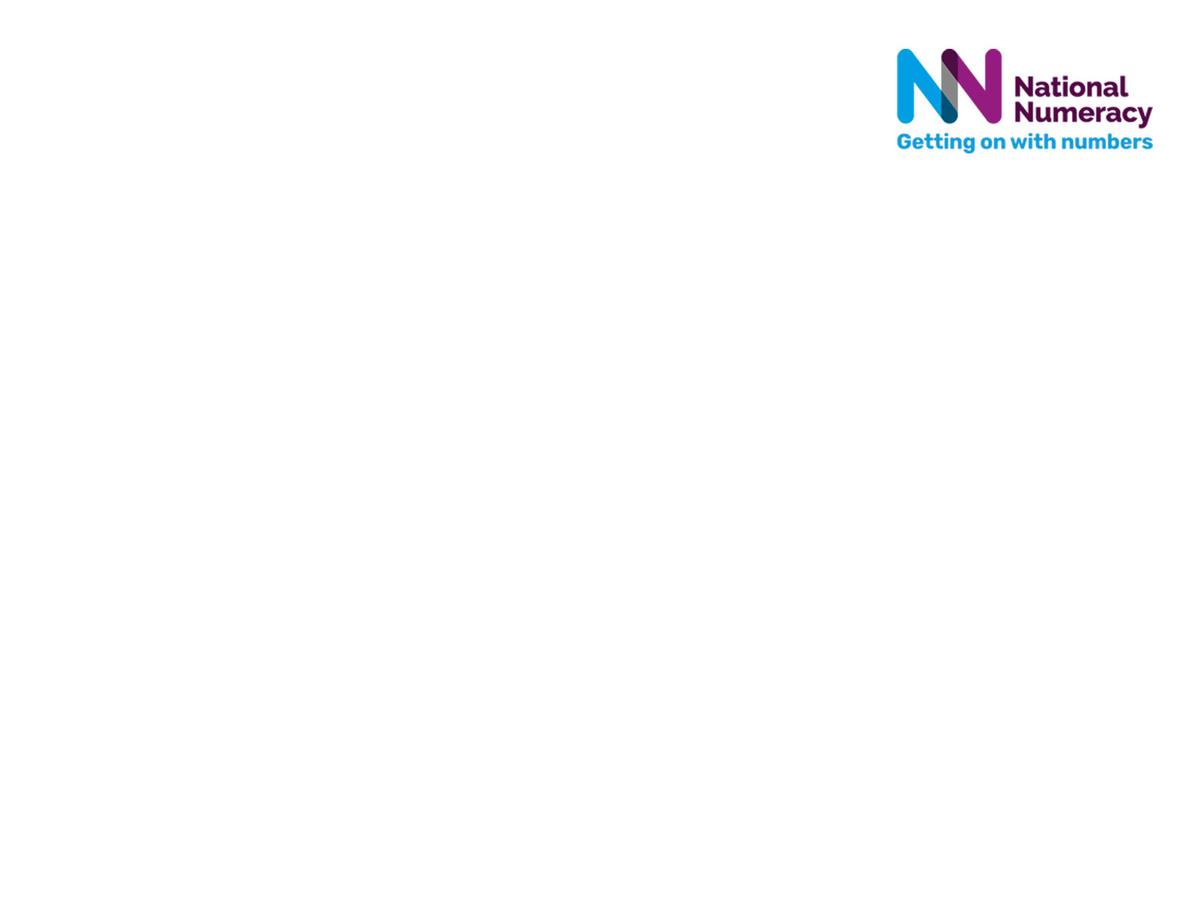 Maths in my job
I am a…

My job involves….

In my job, I use maths.. (give two or three examples)










Does anybody want to ask me anything about how I use maths in my job?
nationalnumeracy.org.uk
[Speaker Notes: Give your job title & explain briefly & in simple terms what you do.

Give 2 examples of ways you use maths in your job & explain a little bit about them – eg. an example could be ‘To manage budgets for projects I work on’ – explain that this means you need to keep track of the money being spent and make sure you’re not spending more money than you have. So you might need to be able to work with pounds and pence, add up, subtract, compare value, work with percentages etc – don’t go into complicated detail but just give a headline.

We will add some photos that reflect your job. If you have photo that you’re happy to share please do add your own.

Stop for questions after giving your examples. 

The schools will have been asked to have the children ready to ask questions. Children should know to put their hands up and not shout out. Ask children with their hand up for their answer (don’t forget the ones at the back). Repeat the children’s questions and answers out loud so that everyone can hear what they said. If there are more than four or five questions you could say ‘I need to move on now but there will be more time for questions later’.

Please don't include examples of actual maths calculations or ask the children any maths questions. There will be too wide a spread of abilities and some children won’t be able to follow the examples or questions. Also we’re not maths teachers!]
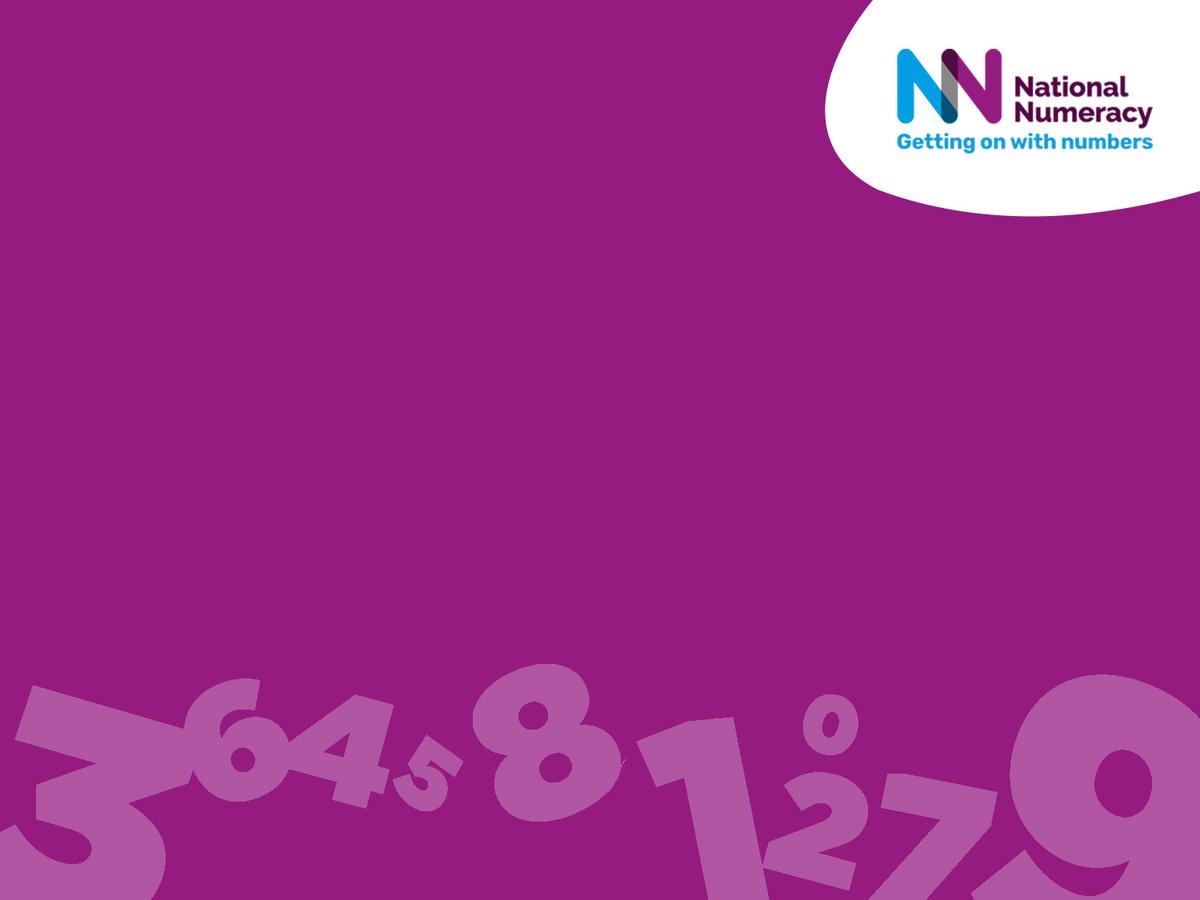 Maths in my life outside work
nationalnumeracy.org.uk
[Speaker Notes: Now I’m going to tell you about how I use maths in my life outside work]
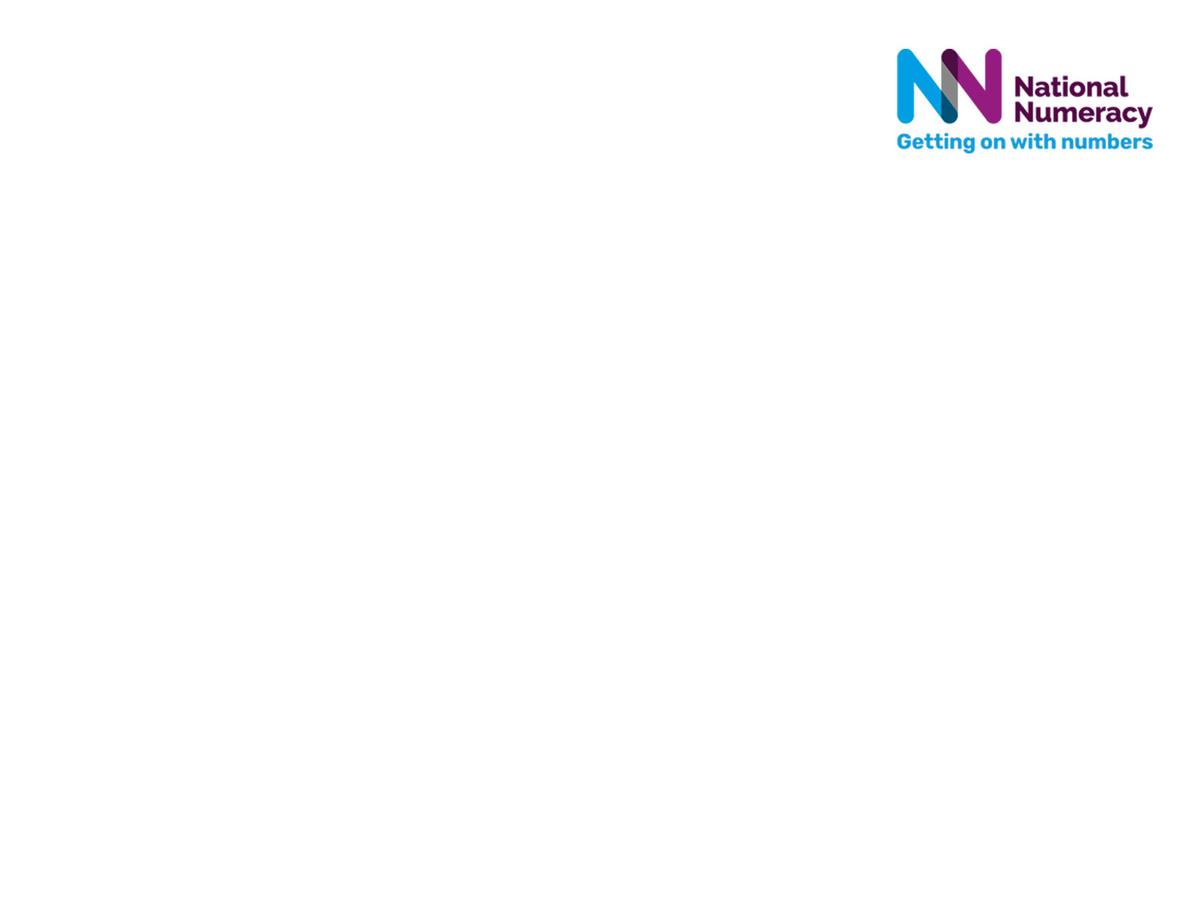 I use maths to get to places I need to be
For example, today…

I had work out what time to wake up and what time to leave home

I had to work out what time bus / train / tram to get, read a timetable

It took me 20 minutes to drive so I left at x am and allowed x minutes to park

The tram / train / bus cost £x so I had to make sure I had enough on my card

I used directions to work out how to get here




What could have happened if I didn’t use maths today?
nationalnumeracy.org.uk
[Speaker Notes: Give some examples of how you used maths already today. Please amend as relevant. 

We will add some photos that reflect your examples.]
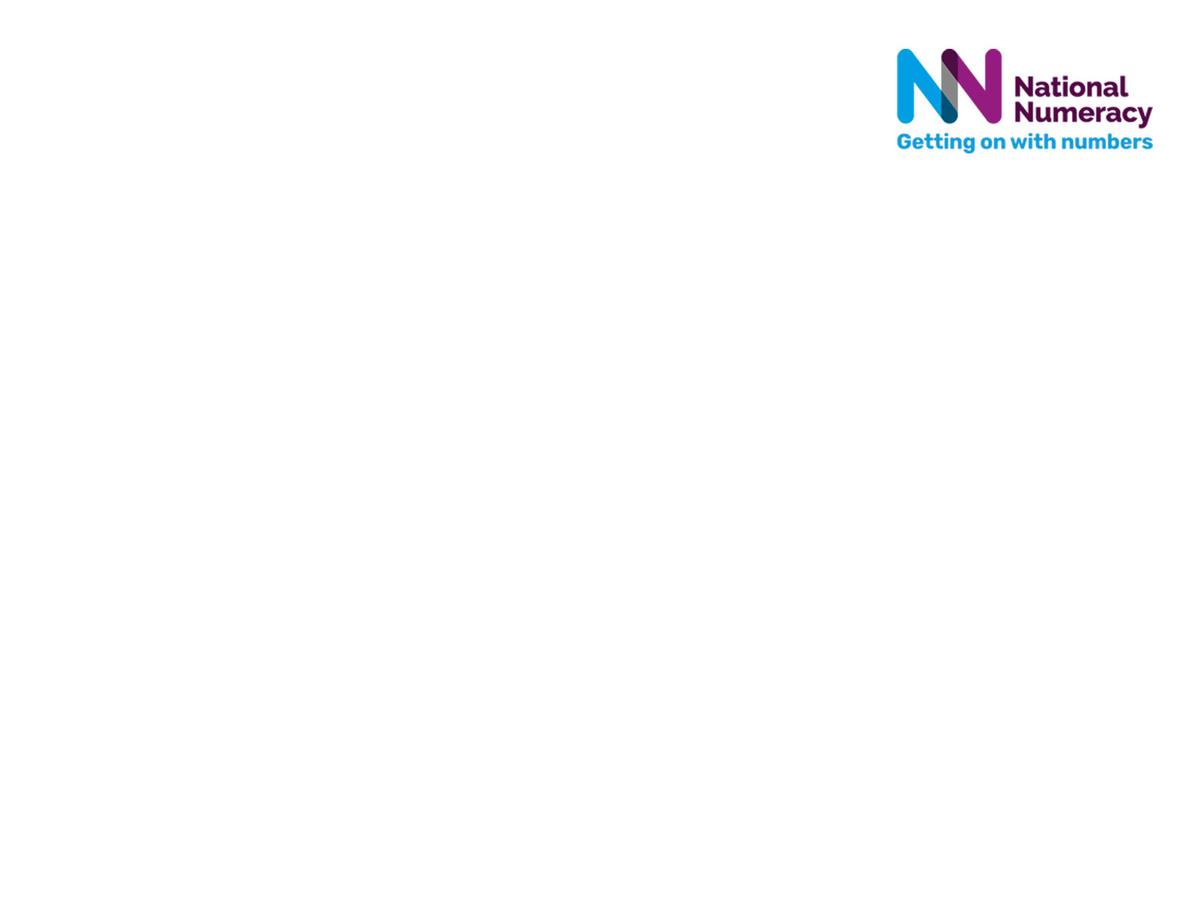 Maths in my life outside work
I use maths…

E.g… 

To bake
To cook
At the gym
To budget for shopping, a day out, holiday,
DIY
To knit, sew
To play an instrument
To take part in a sport
To play board games

Does anybody want to ask me anything about how I use maths outside of work?
nationalnumeracy.org.uk
[Speaker Notes: Give 2 or 3 examples of ways you use maths in your everyday life outside of work – eg. things that involve timings, measuring, money – and explain a little bit about the maths involved. There are some more ideas in the slide 10 notes.

We will add some photos that reflect your examples. If you have photos that you’re happy to share of you doing your hobby please do add!


Stop for questions after giving your examples.]
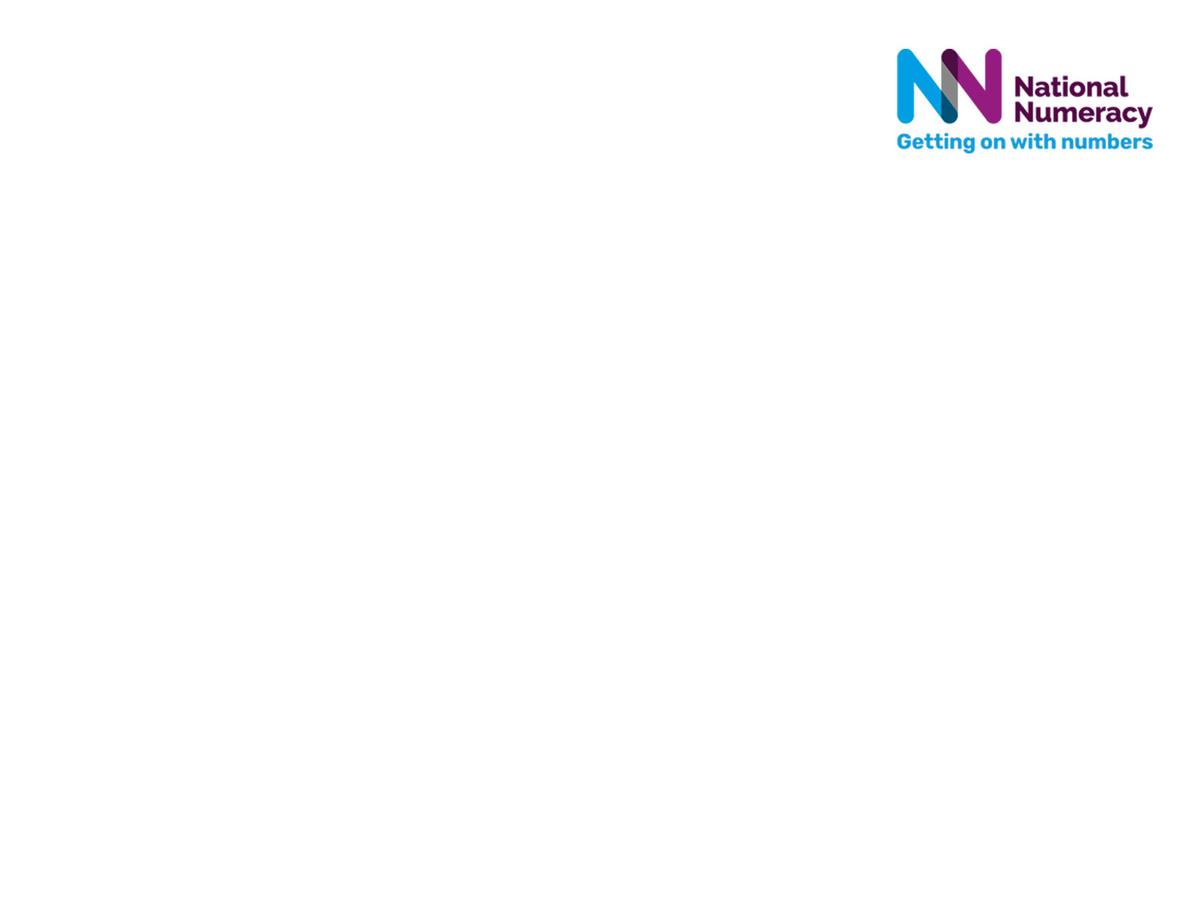 National Numeracy Day
Wednesday 21st May 2025
On the 21st May we’ll be celebrating National Numeracy Day, our campaign that celebrates the numbers we use in our everyday life! Here’s Harry to tell you more…

While you’re watching, think about how many ways Harry uses maths in his everyday life.
I will embed Harry Baker’s National Numeracy Day Rap video in here before sending over to the school as you may have trouble opening this template with the embedded video in it.

This is the You Tube link https://youtu.be/goXvED9_BCU for your information. Some schools block You Tube and embedding it makes it easier to play. You just need to click play.
nationalnumeracy.org.uk
[Speaker Notes: On the 21st May we’ll be celebrating National Numeracy Day, our campaign that celebrates the numbers we use in our everyday life! Here’s Harry to tell you more…

While you’re watching, think about how many ways Harry uses maths in his everyday life.



As part of this we also have a great Number Heroes Competition where you can win prizes for you and your school. Here’s Bobby to tell you more…]
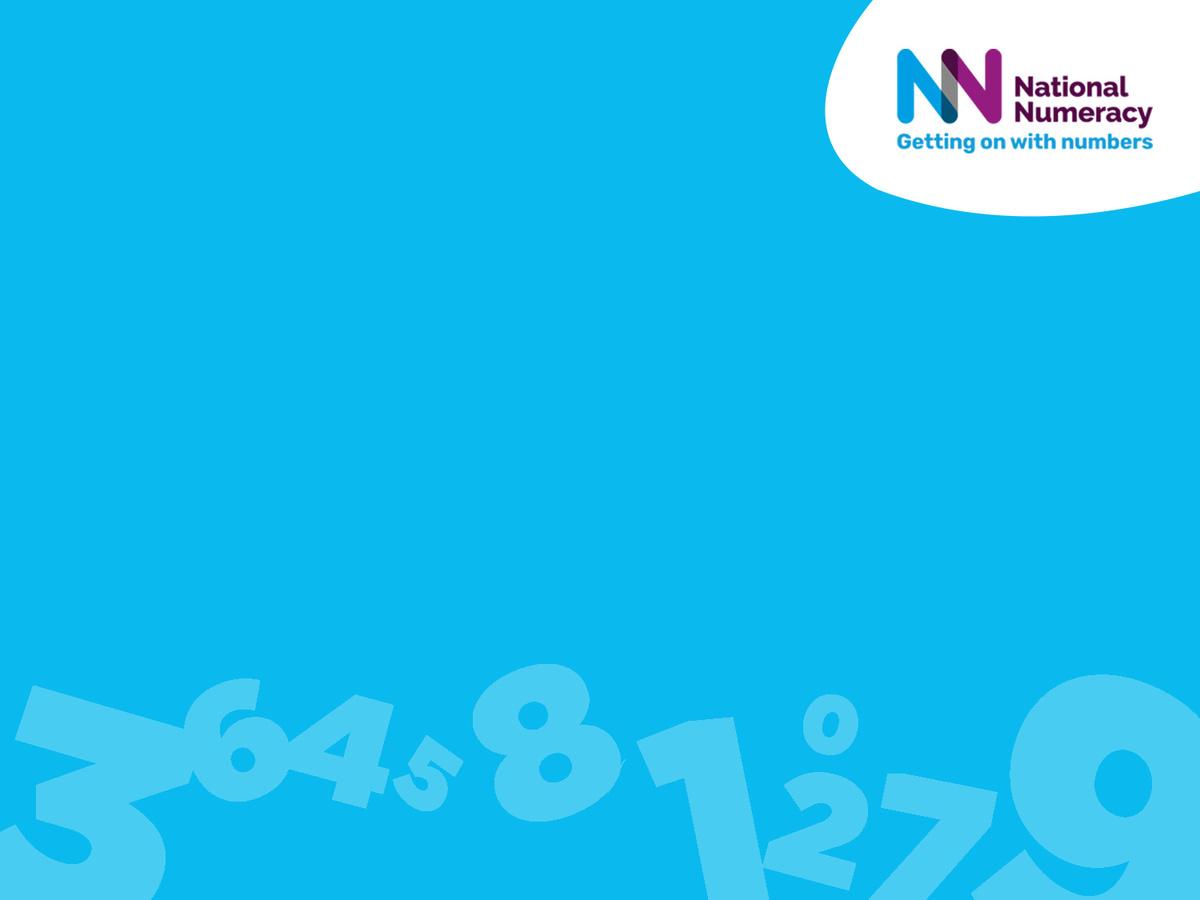 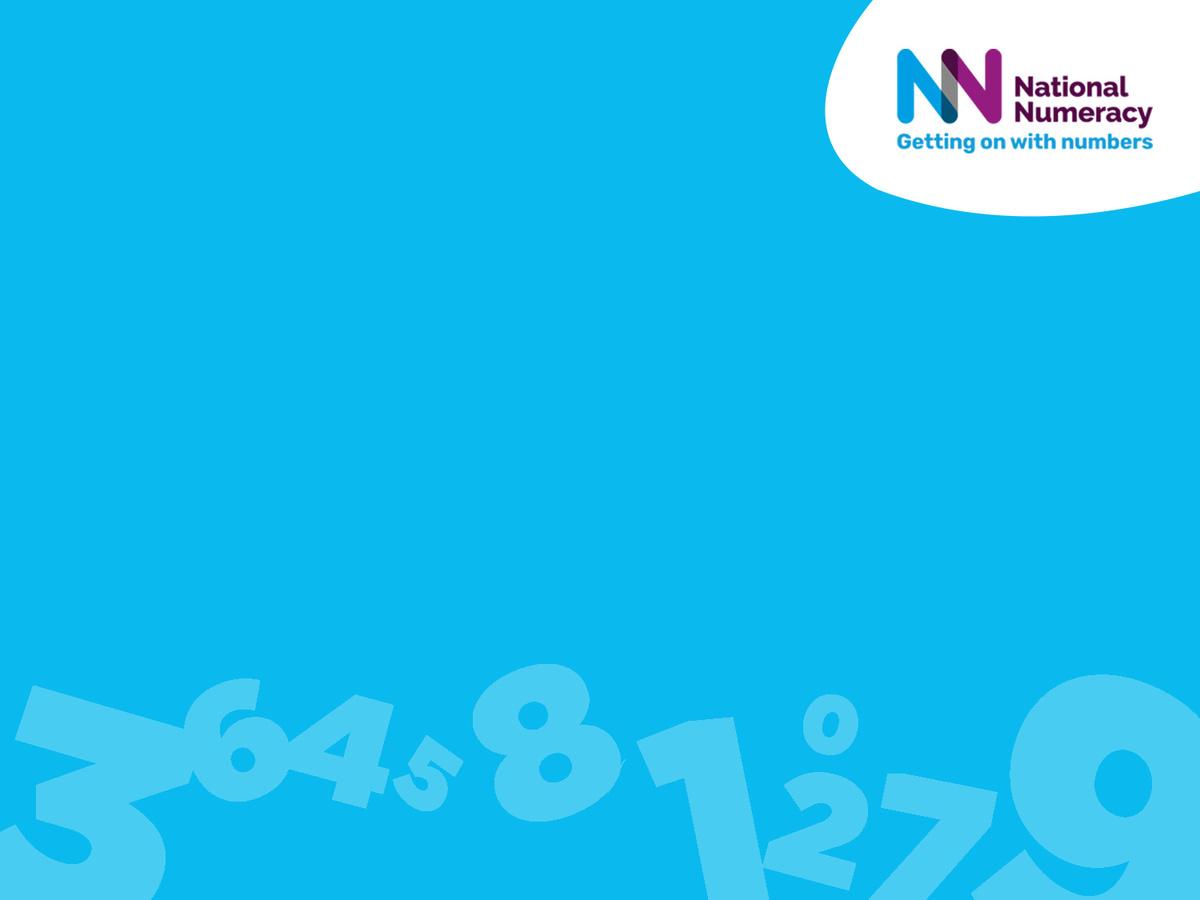 Who can think of some more ways that you use maths or numbers outside of school?
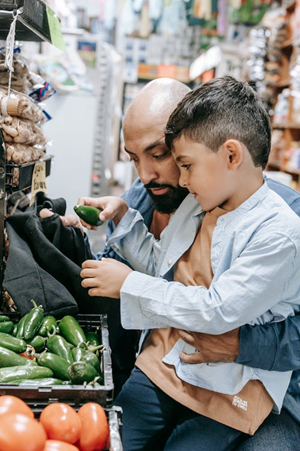 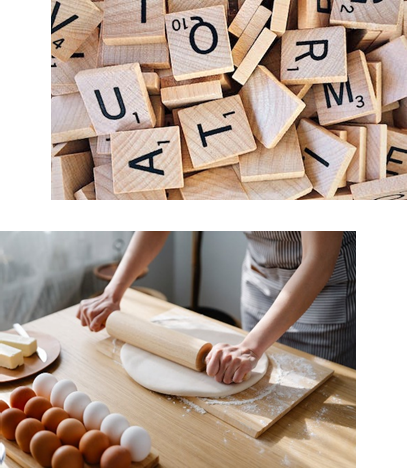 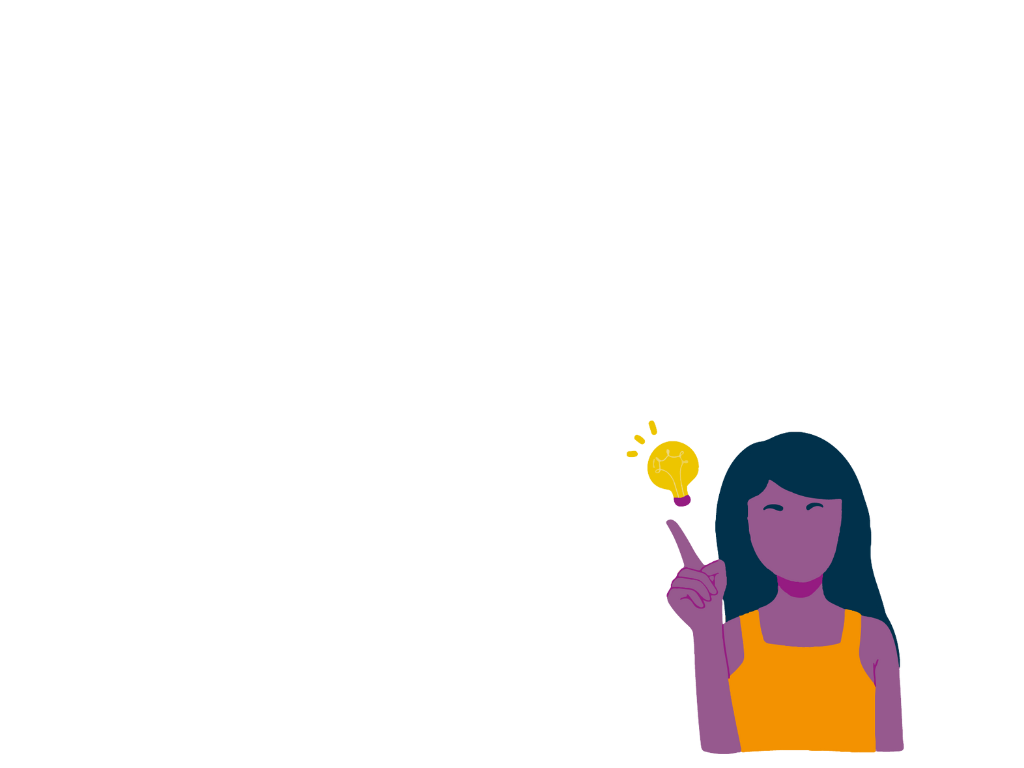 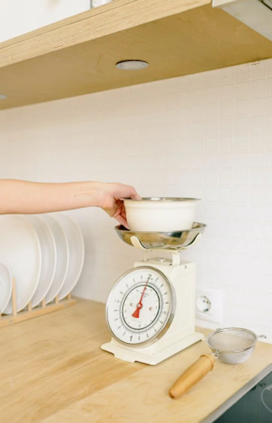 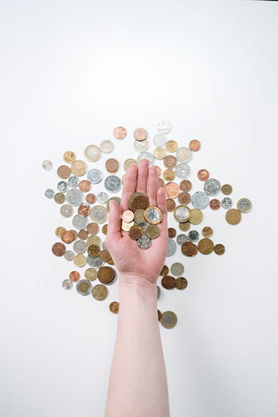 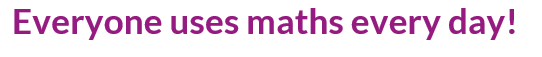 nationalnumeracy.org.uk
[Speaker Notes: Thinking about everything I’ve spoken about and Harry’s rap can you think of ways you use maths in your life outside of school? Hear from at least 3 or 4 children if possible.

If they are stuck, ask them if they ever do things like cooking or shopping or playing football. Where do they think there are numbers involved in things like that? We’ve included some ideas below.

Football
Understanding time, using the 90-minute game-time
Understanding distances on the pitch
Recognising shapes on the pitch
Using the league table to work out how many points a team might need to win the league
Probability in a cup draw
Looking at statistics – e.g. possession percentages
 
Baking/Cooking
Using complex timings to ensure everything is ready at the right time
Weighing and measuring ingredients
Understanding recipes
Multiplying ingredients to bake products for the right number of people

Board games
Keeping score in Scrabble
Using money in Monopoly – knowing when to buy a property and if you can afford it
Understanding probabilities – what are the chances you would roll a double?
Using coordinates in Battleships
 
 
Swimming
Using time to measure how fast you can go
Using distance to understand lengths and widths to achieve your badges
Estimating to set your targets
Making sure you get to the gala on time with enough time to get changed
How long do you allow to prepare for the race?
 
Music
Counting beats and keeping time
Understanding fractions used to indicate lengths of notes
Planning and scheduling rehearsals
Planning how many songs can be played at a show]
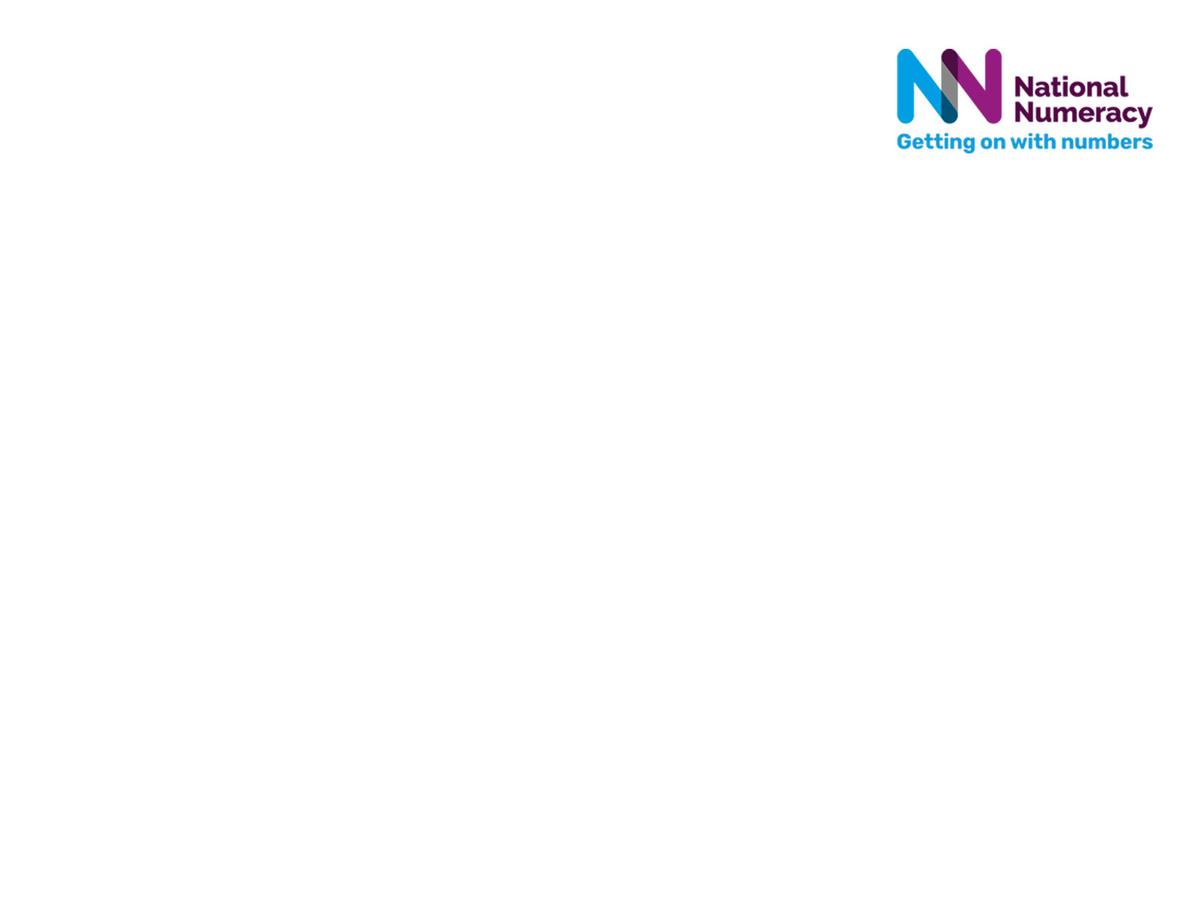 Here’s Bobby to tell you more…
As part of National Numeracy Day, we also have a great Number Heroes Competition where you can win prizes for you and your school. Here’s Bobby to tell you more…
I will embed the Number Heroes Competition video in here before sending over to the school as you may have trouble opening this template with the embedded video in it.


This is the You Tube link https://youtu.be/imcKqcn4Gyw for your information. Some schools block You Tube and embedding it makes it easier to play. You just need to click play.
nationalnumeracy.org.uk
[Speaker Notes: As part of National Numeracy Day, we also have a great Number Heroes Competition where you can win prizes for you and your school. Here’s Bobby to tell you more…


We’re looking forward to seeing all your dream job competition entries!]
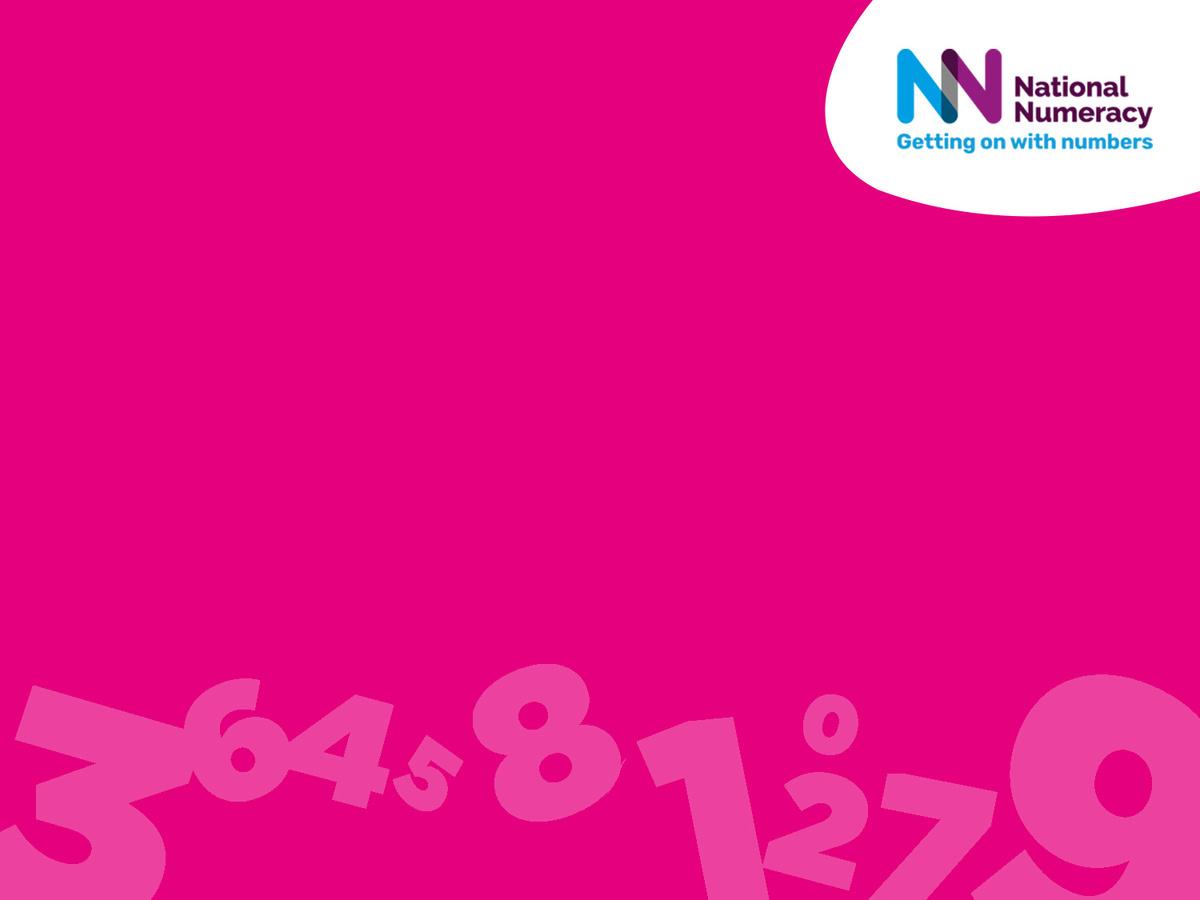 Thank you!
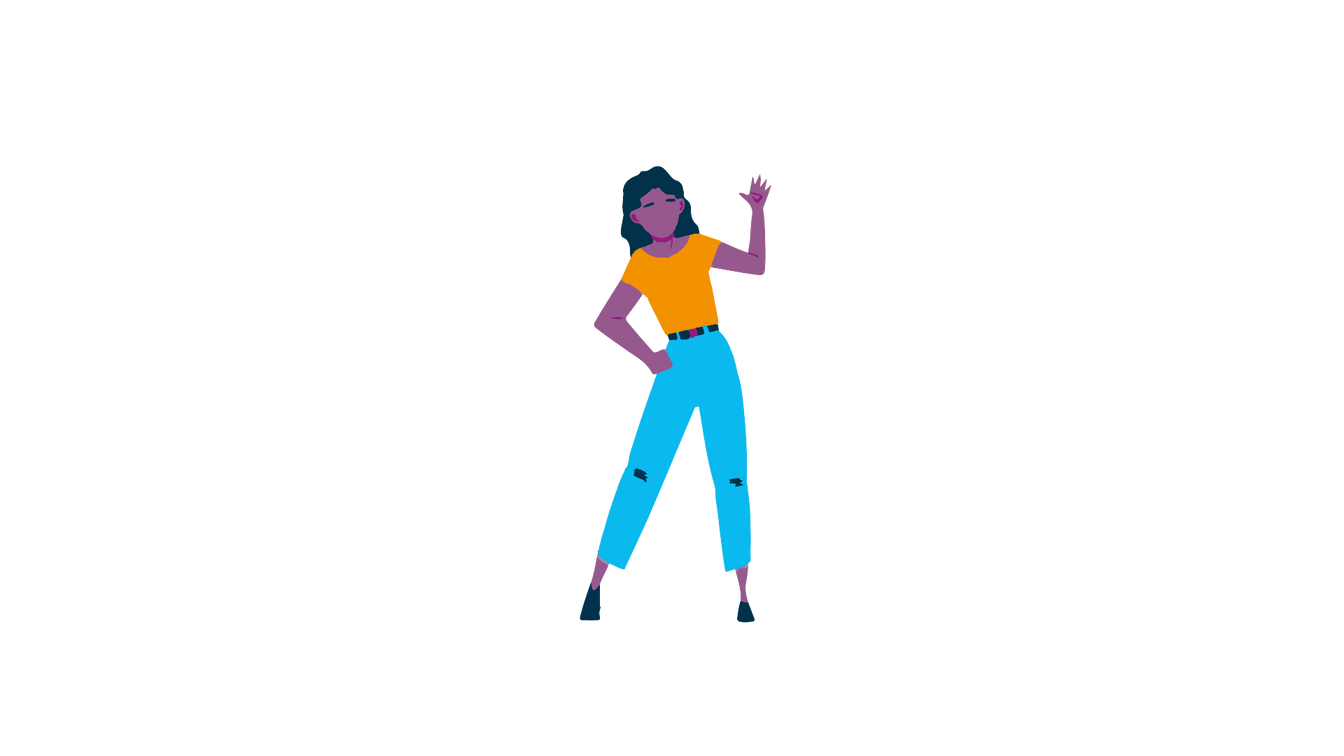 Any questions?
[Speaker Notes: You could ask if anyone has any other questions about your job, hobby or maths.

If there are still many questions you could say ‘that’s all we have time for now but your teachers can send me any questions you still have’.

Thank them for listening well and asking lots of interesting questions.]